Indexes
Information Retrieval in Practice
All slides ©Addison Wesley, 2008
Indexes
Indexes are data structures designed to make search faster
Text search has unique requirements, which leads to unique data structures
Most common data structure is inverted index
general name for a class of structures
“inverted” because documents are associated with words, rather than words with documents
Indexes and Ranking
Indexes are designed to support search
faster response time
supports updates
Text search engines use a particular form of search: ranking
documents are retrieved in sorted order according to a score computing using the document representation, the query, and a ranking algorithm
What is a reasonable abstract model for ranking?
Abstract Model of Ranking
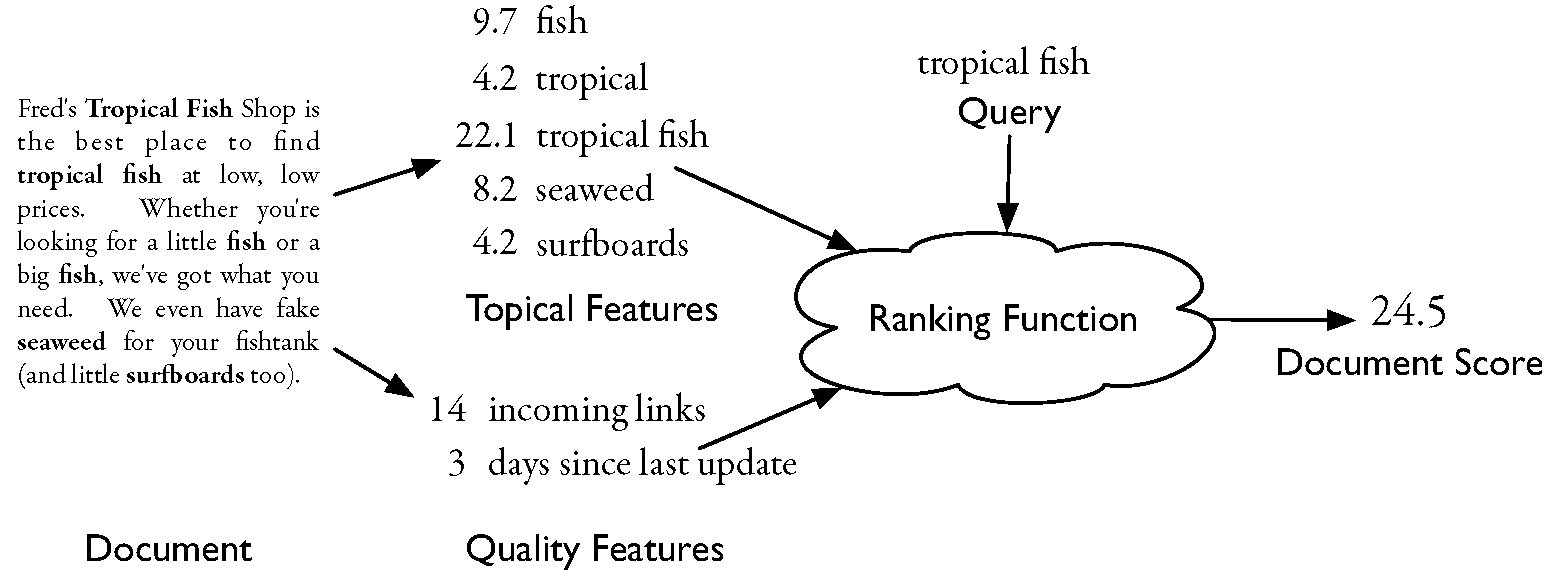 More Concrete Model
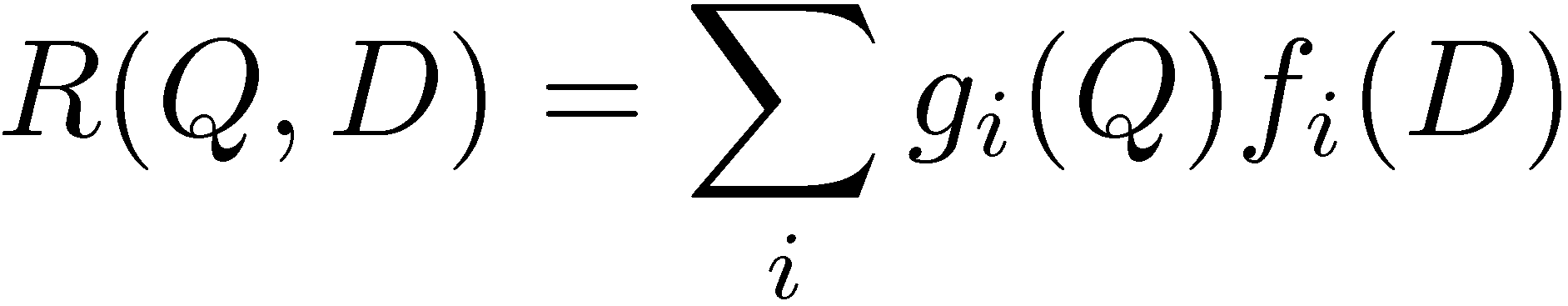 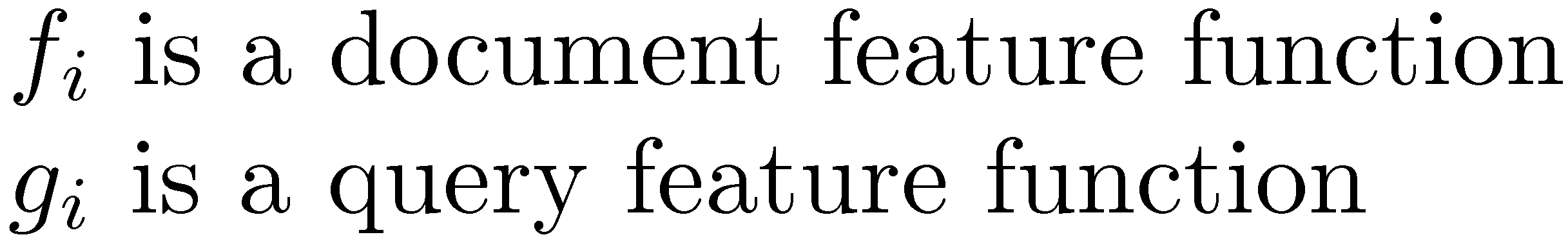 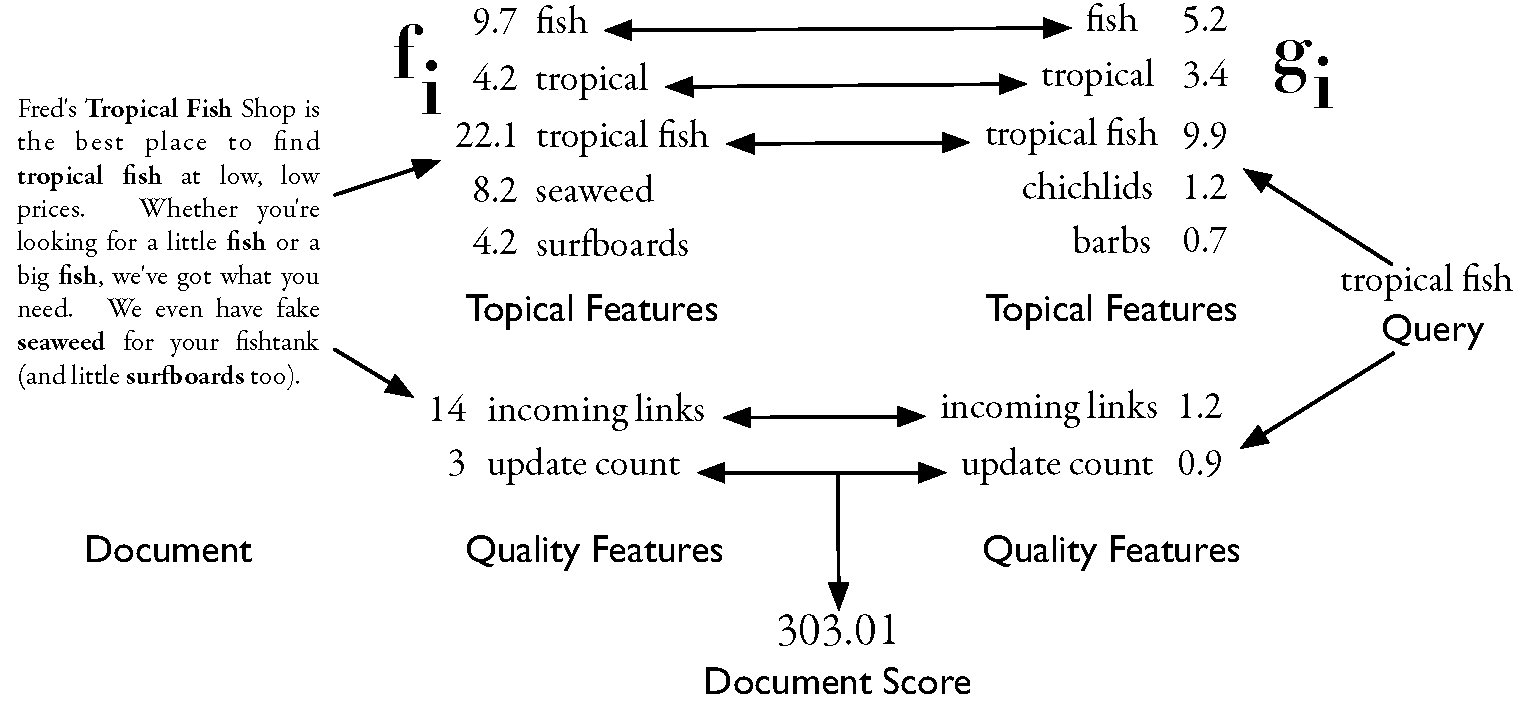 Inverted Index
Each index term is associated with an inverted list
Contains lists of documents, or lists of word occurrences in documents, and other information
Each entry is called a posting
The part of the posting that refers to a specific document or location is called a pointer
Each document in the collection is given a unique number
Lists are usually document-ordered (sorted by document number)
Sec. 3.1
Dictionary data structures for inverted indexes
The dictionary data structure stores the term vocabulary, document frequency, pointers to each postings list … in what data structure?
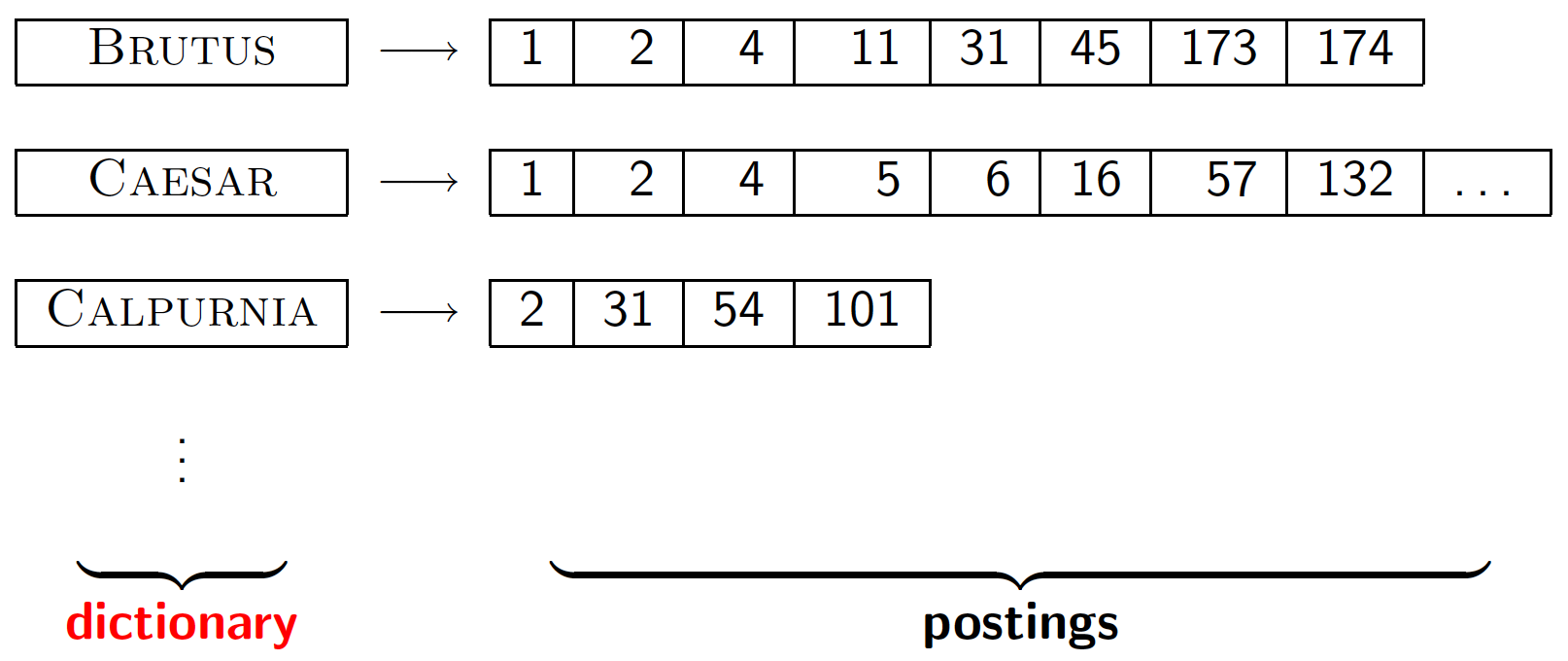 7
Example “Collection”
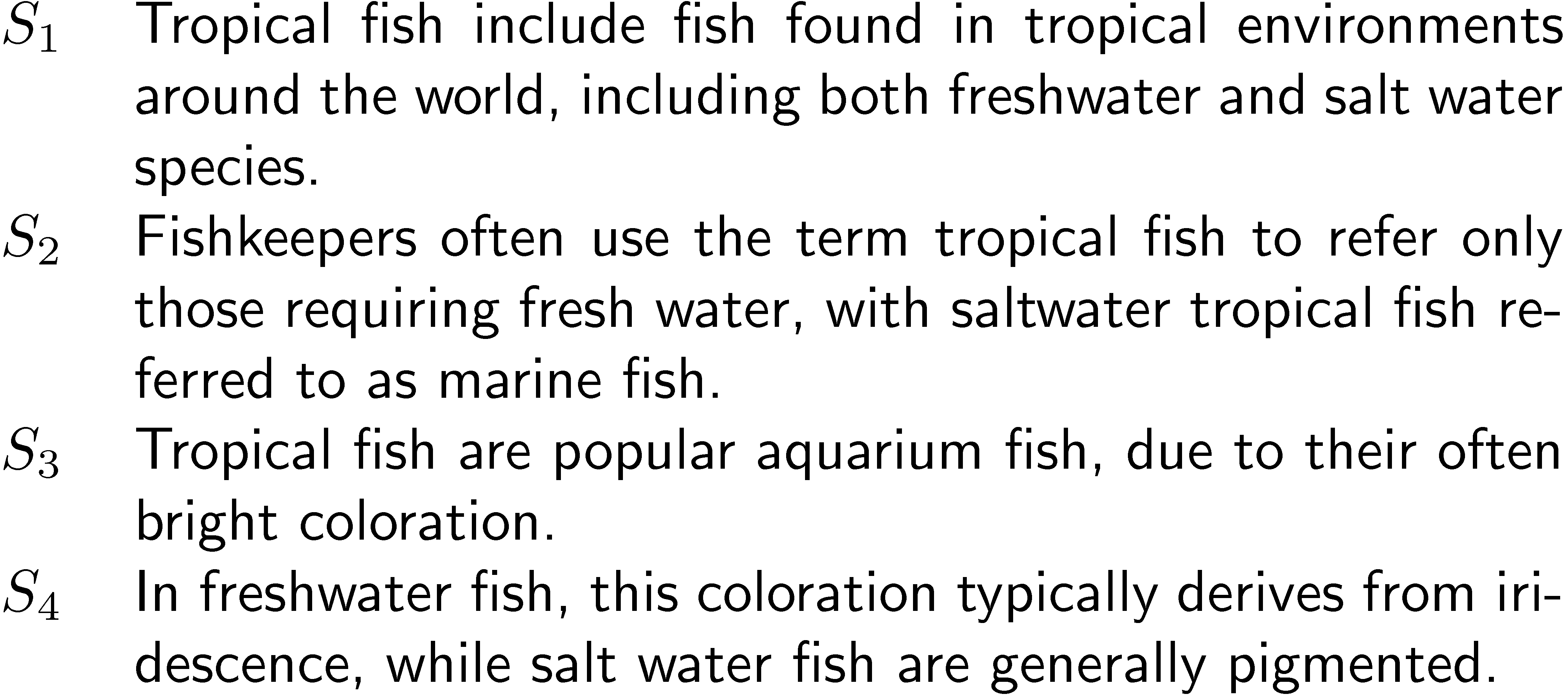 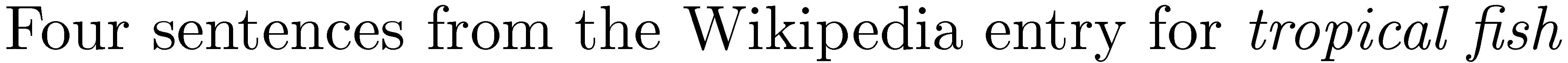 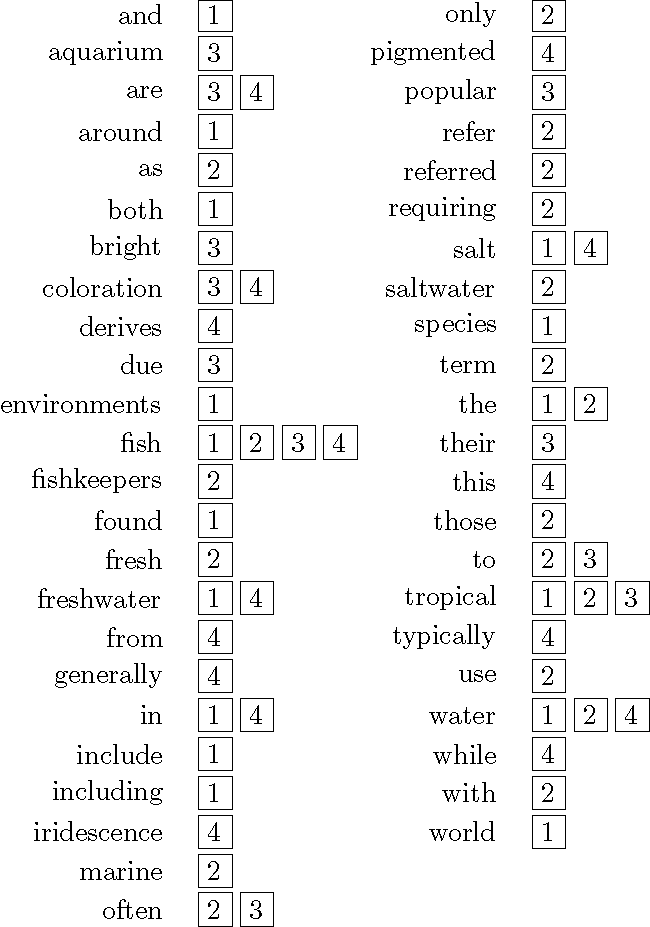 Simple Inverted Index
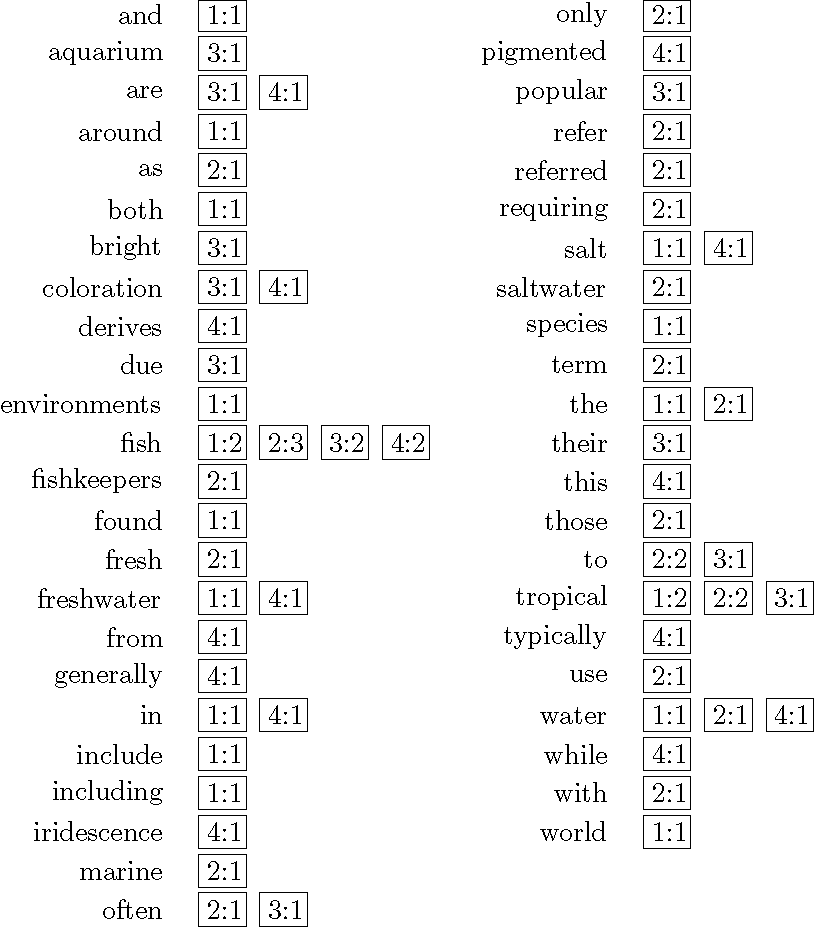 Inverted Index
with counts

  supports better              ranking algorithms
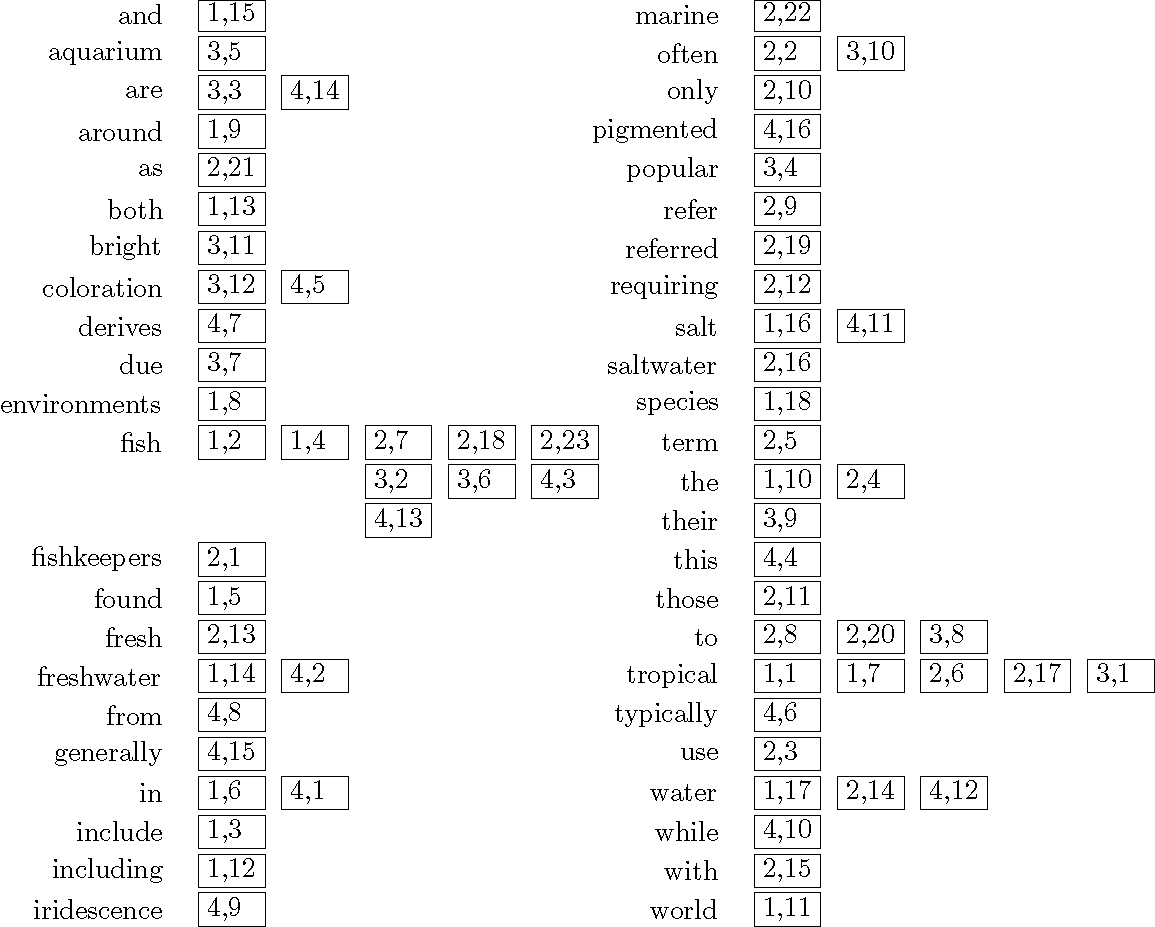 Inverted Index
with positions

 supports 
proximity matches
Proximity Matches
Matching phrases or words within a window
e.g., "tropical fish", or 
“find tropical within 5 words of fish”
Word positions in inverted lists make these types of query features efficient
e.g.,
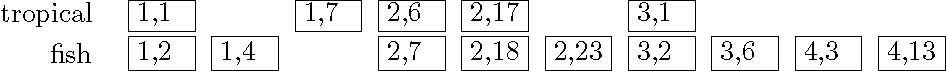 Fields and Extents
Document structure is useful in search
field restrictions
e.g., date, from:, etc.
some fields more important
e.g., title
Options:
separate inverted lists for each field type
add information about fields to postings
use extent lists
<author>W. Bruce Croft wrote that book. Donald Metzler is a co-author of the book.</author>

author: (1:4), (7,9)
Extent Lists
An extent is a contiguous region of a document
represent extents using word positions
inverted list records all extents for a given field type
e.g.,
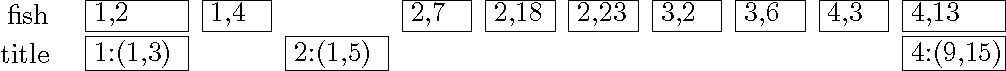 extent list
Other Issues
Precomputed scores in inverted list
e.g., list for “fish” [(1:3.6), (3:2.2)], where 3.6 is total feature value for document 1
improves speed but reduces flexibility
Score-ordered lists
query processing engine can focus only on the top part of each inverted list, where the highest-scoring documents are recorded
very efficient for single-word queries
COPRESSION
Sec. 4.1
Hardware basics
Many design decisions in information retrieval are based on the characteristics of hardware
We begin by reviewing hardware basics
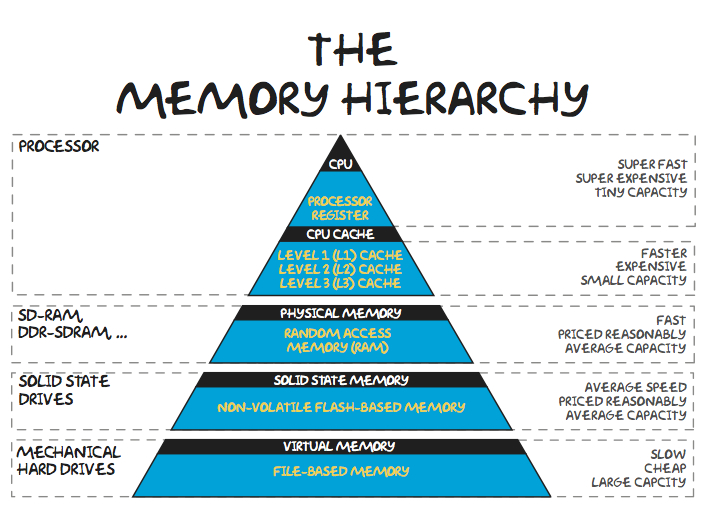 Sec. 4.1
Hardware basics
Access to data in memory is much faster than access to data on disk.
Disk seeks: No data is transferred from disk while the disk head is being positioned.
Therefore: Transferring one large chunk of data from disk to memory is faster than transferring many small chunks.
Disk I/O is block-based: Reading and writing of entire blocks (as opposed to smaller chunks).
Block sizes: 8KB to 256 KB.
Sec. 4.1
Hardware basics
Servers used in IR systems now typically have several GB of main memory, sometimes tens of GB. 
Available disk space is several (2–3) orders of magnitude larger.
Fault tolerance is very expensive: It’s much cheaper to use many regular machines rather than one fault tolerant machine.
Compression
Inverted lists are very large
e.g., 25-50% of collection for TREC collections using Indri search engine
Much higher if n-grams are indexed
Compression of indexes saves disk and/or memory space
Typically have to decompress lists to use them
Best compression techniques have good compression ratios and are easy to decompress
Sec. 5.1
Lossless vs. lossy compression
Lossless compression: All information is preserved.
What we mostly do in IR.
Lossy compression: Discard some information
Several of the preprocessing steps can be viewed as lossy compression: case folding, stop words, stemming, number elimination.
22
Compression
Basic idea: Common data elements use short codes while uncommon data elements use longer codes
Example: coding numbers

number sequence:		0, 1, 0, 3, 0, 2, 0

possible encoding (2-bit):	00 01 00 10 00 11 00

encode 0 using a single 0:	0 01 0 10 0 11 0

only 10 bits < 14 bits!
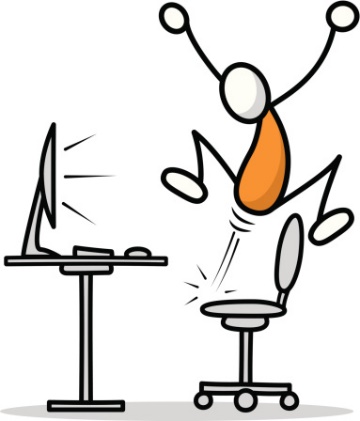 Compression Example
Decoding 0010100110
A possible decoding:	0 01 01 0 0 11 0

which represents:	0, 1, 1, 0, 0, 3, 0

use unambiguous code:



which gives:	0 101 0 111 0 110 0
Wait. What?
Ambiguous encoding – not clear how to decode
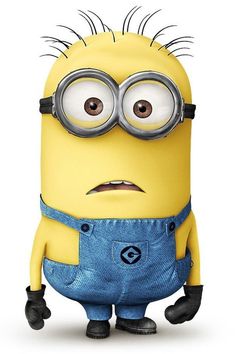 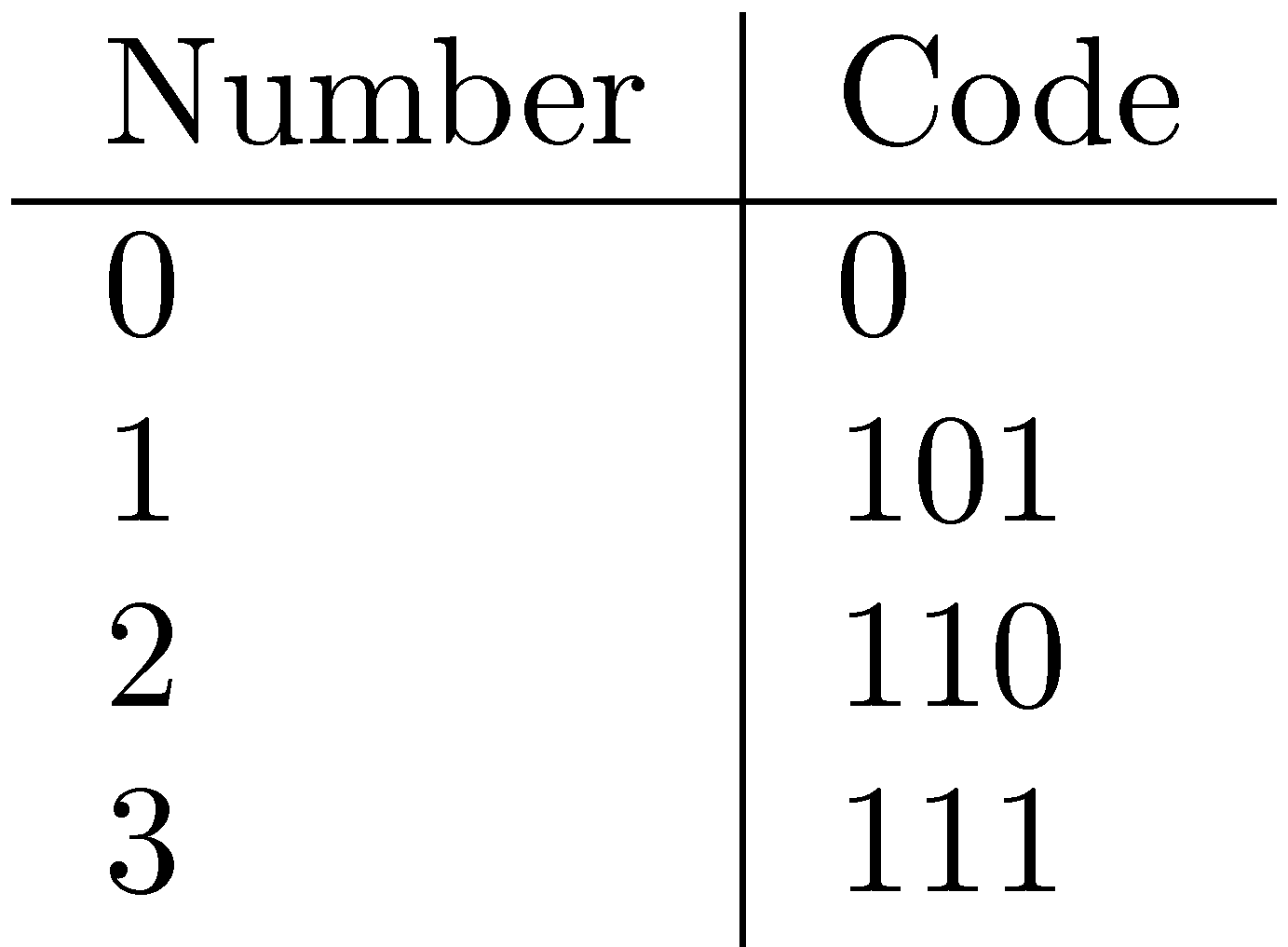 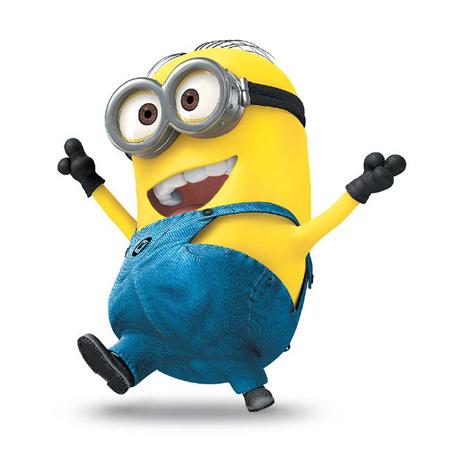 Sec. 5.3
POSTINGS COMPRESSION
25
Sec. 5.3
Postings compression
The postings file is much larger than the dictionary, factor of at least 10.
Key desideratum: store each posting compactly.
A posting for our purposes is a docID - a number.
For 800,000 documents, we would need 32 bits per docID when using 4-byte integers.
Alternatively, we can use log2 800,000 ≈ 20 bits per docID.
Our goal: use far fewer than 20 bits per docID.
26
Sec. 5.3
Postings: two conflicting forces
A term like arachnocentric occurs in maybe one doc out of a million – we would like to store this posting using log2 1M ~ 20 bits.
A term like the occurs in virtually every doc, so 20 bits/posting is too expensive.
Prefer 0/1 bitmap vector in this case 

Key Goal: Use few bits to encode small, but frequent numbers, and use more bits to encode large but less frequently occurring numbers
27
Delta Encoding
Word count data is good candidate for compression
many small numbers and few larger numbers
encode small numbers with small codes
Document numbers are less predictable
but differences between numbers in an ordered list are smaller and more predictable
Delta encoding:
encoding differences between document numbers (d-gaps)
Delta Encoding
Inverted list (without counts)

Differences between adjacent numbers

Differences for a high-frequency word  are easier to compress, e.g.,

Differences for a low-frequency word are large, e.g.,
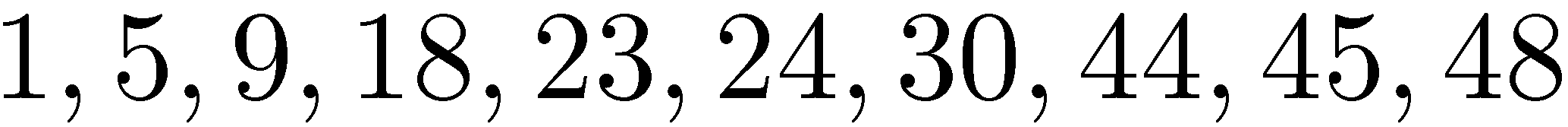 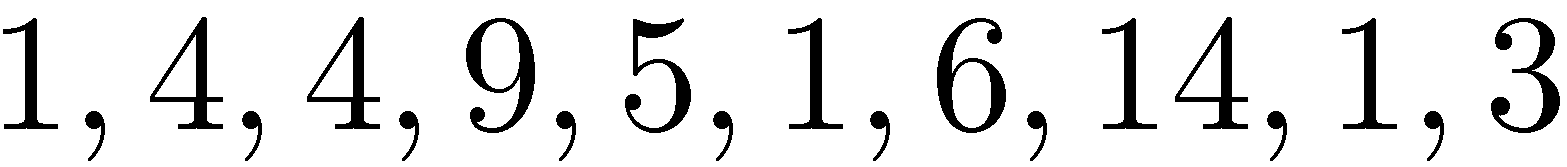 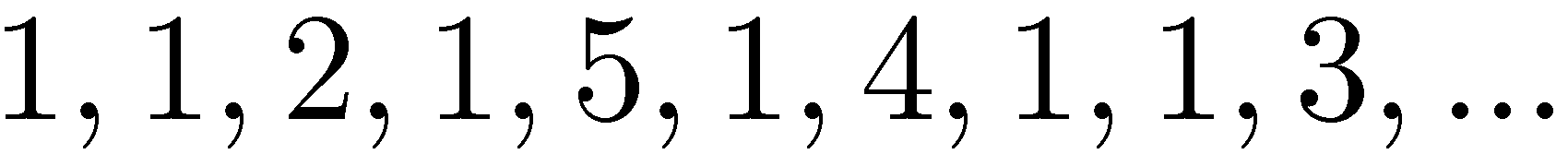 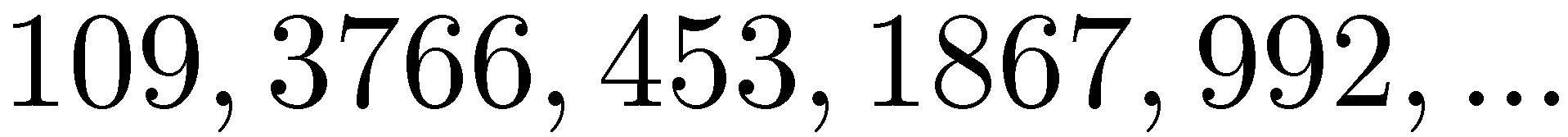 Sec. 5.3
Example of postings entries
30
Sec. 5.3
Variable length encoding
Aim:
For arachnocentric, we will use ~20 bits/gap entry.
For the, we will use ~1 bit/gap entry.
If the average gap for a term is G, we want to use ~log2G bits/gap entry.
Key challenge: encode every integer (gap) with about as few bits as needed for that integer.
This requires a variable length encoding
Variable length codes achieve this by using short codes for small numbers
31
Bit-Aligned Codes
Breaks between encoded numbers can occur after any bit position
Unary code
Encode k by k 1s followed by 0
0 at end makes code unambiguous
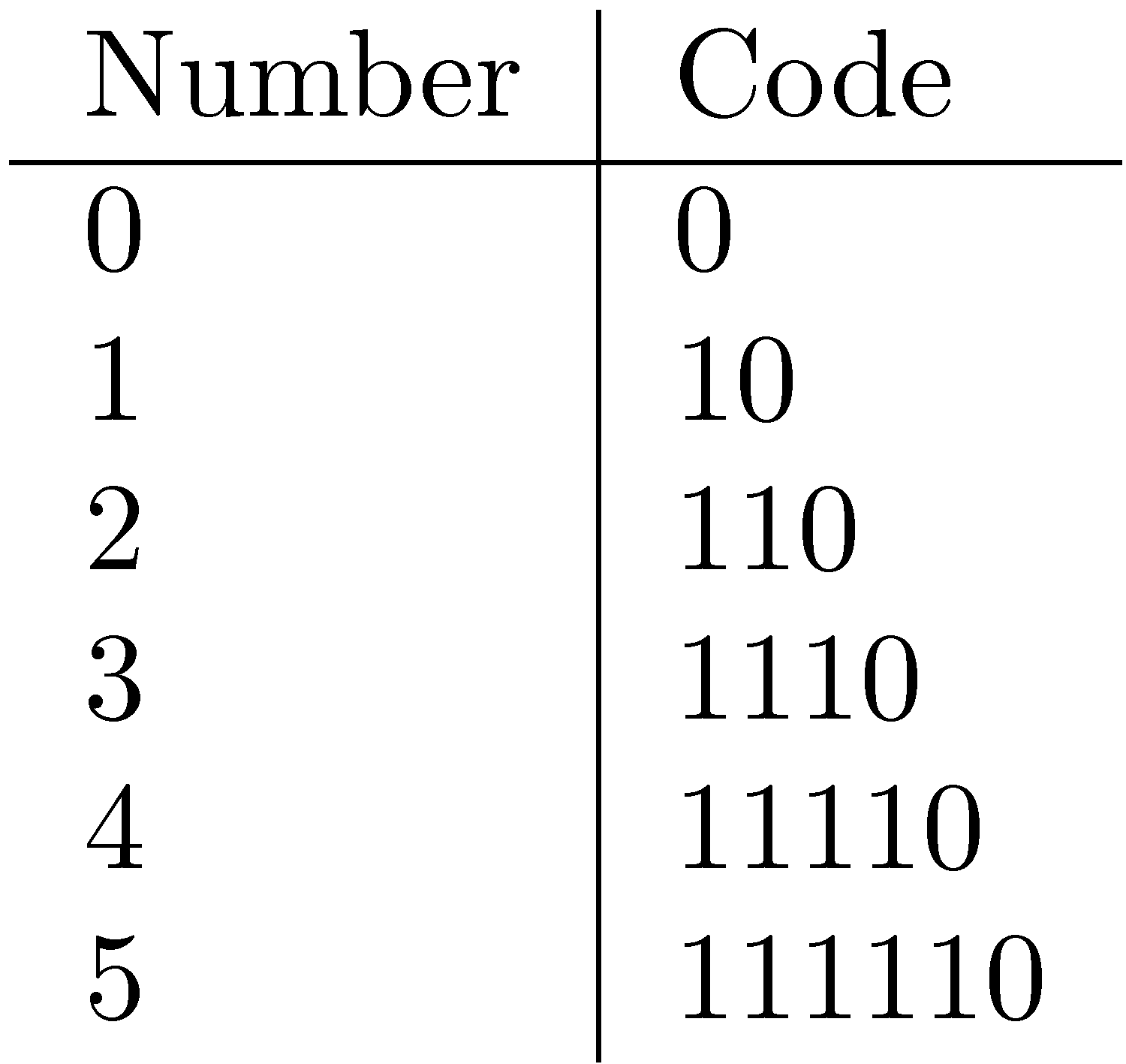 Unary and Binary Codes
Unary is very efficient for small numbers such as 0 and 1, but quickly becomes very expensive
1023 can be represented in 10 binary bits, but requires 1024 bits in unary
Binary is more efficient for large numbers, but it may be ambiguous
Sec. 5.3
Gamma codes
We can compress better with bit-level codes
The Gamma code is the best known of these.
Represent a gap G as a pair length and offset
offset is G in binary, with the leading bit cut off
For example 13 → 1101 → 101
length is the length of offset
For 13 (offset 101), this is 3.
We encode length with unary code: 1110.
Gamma code of 13 is the concatenation of length and offset: 1110101
34
Sec. 5.3
Gamma code examples
It does not code zero. One way of handling zero is to add 1 before coding and then subtract 1 after decoding. Another way is to prefix each nonzero code with a 1 and then code zero as a single 0.
35
Compression Example
Encoding 0, 1, 0, 3, 0, 2, 0
Recall previous ambiguous encoding was 0010100110
Exercise: Give the gamma code for this sequence.
Add 1 to all: 1, 2, 1, 4, 1, 3, 1
0 100 0 11000 0 100 101 0
18 bits, but not ambiguous.
Sec. 5.3
Gamma code properties
G is encoded using 2 log G + 1 bits
Length of offset is log G bits
Length of length is log G + 1 bits
All gamma codes have an odd number of bits
Almost within a factor of 2 of best possible, log2 G

Gamma code is uniquely prefix-decodable
Gamma code can be used for any distribution
Gamma code is parameter-free
37
Byte-Aligned Codes
Variable-length bit encodings can be a problem on processors that process bytes
v-byte is a popular byte-aligned code
Similar to Unicode UTF-8
Shortest v-byte code is 1 byte
Numbers are 1 to 4 bytes long
For a gap value G, we want to use close to the fewest bytes needed to hold log2 G bits
Sec. 5.3
Variable Byte Codes
Encoding Procedure
Begin with one byte to store G and dedicate the high bit in it to be a continuation bit c
If G ≤127, binary-encode it in the 7 available bits and set c =1
Else encode G’s lower-order 7 bits and then use additional bytes to encode the higher order bits using the same algorithm
Set the continuation bit of the last byte to 1 (c =1) and for the continuation bit of the other bytes to c = 0.
39
V-Byte Encoding
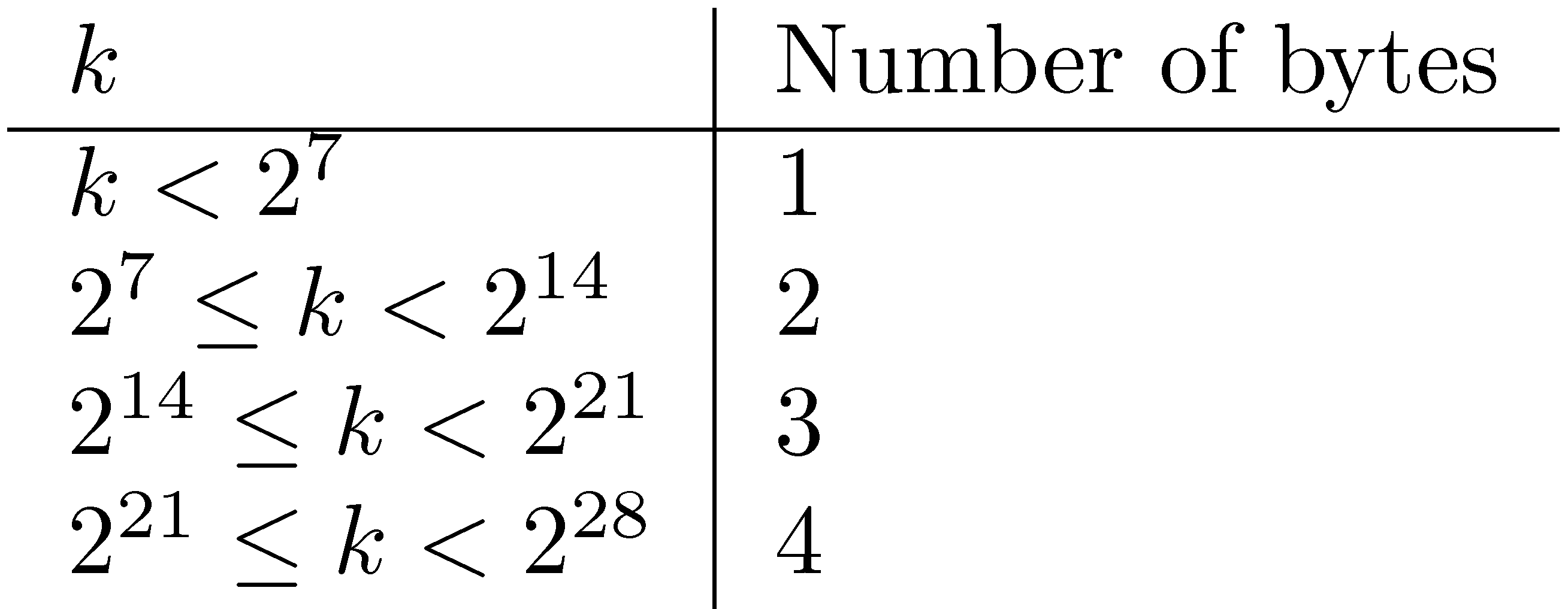 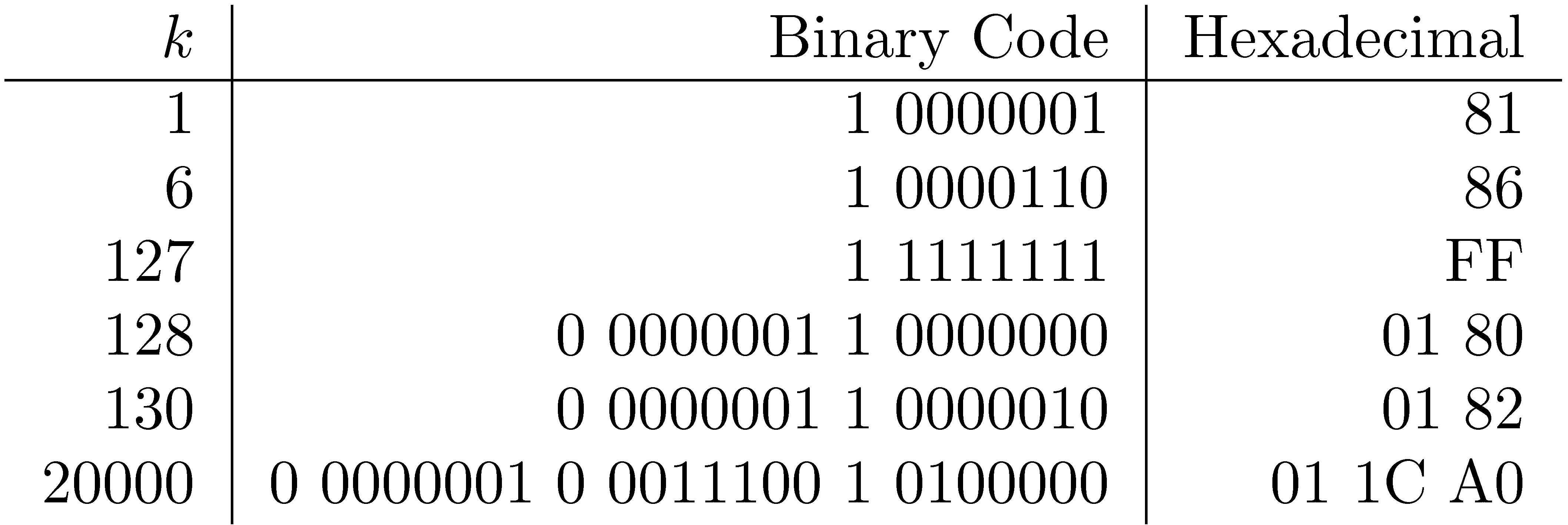 Sec. 5.3
Example
lower-order 7 bits
Postings stored as the byte concatenation
000001101011100010000101000011010000110010110001
Key property: VB-encoded postings are
uniquely prefix-decodable.
For a small gap (5), VB
uses a whole byte.
41
Compression Example with Positions
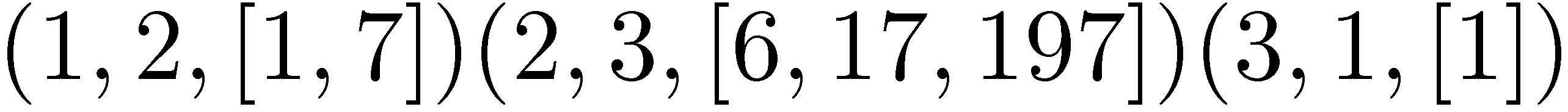 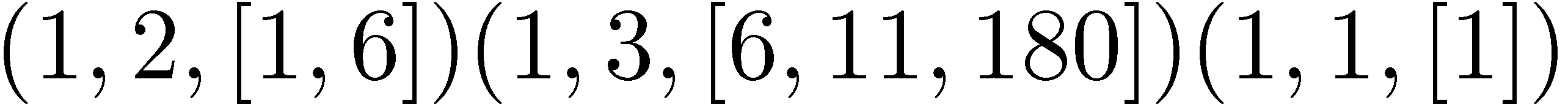 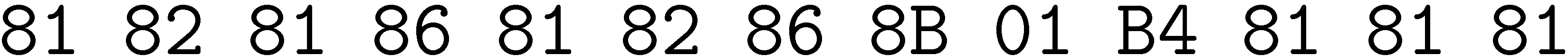 10001011
10110100
Hexadecimal
Sec. 5.3
Gamma seldom used in practice
Machines have word boundaries – 8, 16, 32, 64 bits
Operations that cross word boundaries are slower
Compressing and manipulating at the granularity of bits can be slow
Variable byte encoding is aligned and thus potentially more efficient
Regardless of efficiency, variable byte is conceptually simpler at little additional space cost
43
Query Processing Example
Query: galago AND animal
galago
animal
What is the cost?
If N = 1M and M = 300M then …
Can we do better?
Skipping
Search involves comparison of inverted lists of different lengths
Can be very inefficient
“Skipping” ahead to check document numbers is much better
Compression makes this difficult
Variable size, only d-gaps stored
Skip pointers are additional data structure to support skipping
Skipping k Documents
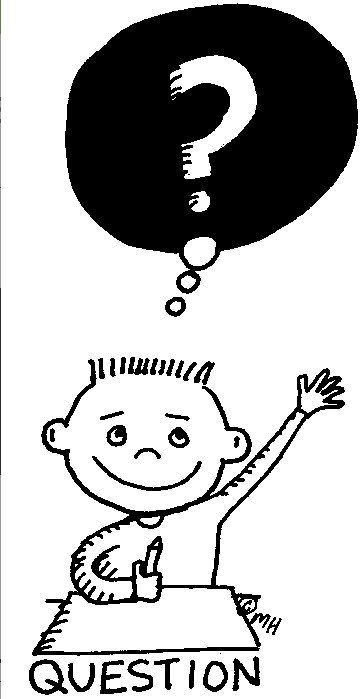 Better Solution: Skip Pointers
A skip pointer (d, p) contains a document number d and a byte (or bit) position p
Means there is an inverted list posting that starts at position p, and the posting before it was for document d
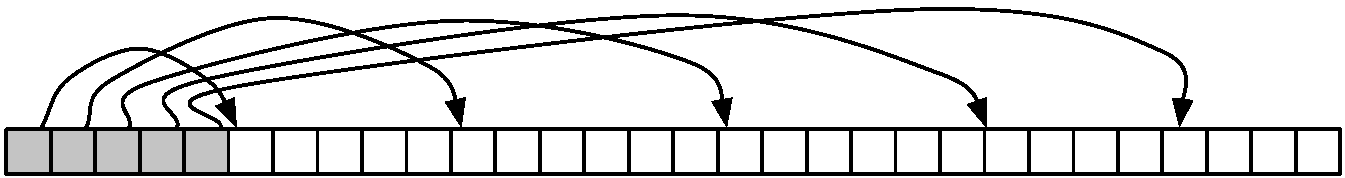 Inverted list
skip pointers
Skip Pointers
Example
Inverted list

D-gaps

Skip pointers (0-based position)

Examples:
Skip to (34, 6)
Step 1: go to 6th entry in D-gaps; find 2.
Step 2: add 2 to 34 = 36 (docID)
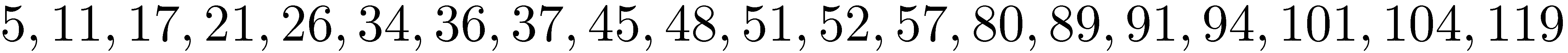 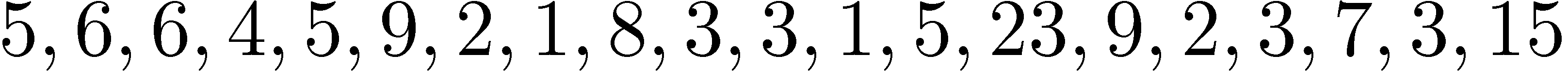 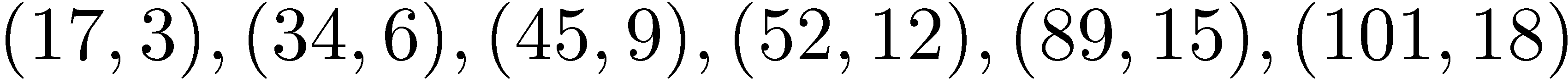 Auxiliary Structures
Inverted lists usually stored together in a single file for efficiency
Inverted file
Vocabulary or lexicon
Contains a lookup table from index terms to the byte offset of the inverted list in the inverted file
Either hash table in memory or B-tree for larger vocabularies
Term statistics stored at start of inverted lists
Collection statistics stored in separate file
Index Construction
Index Construction
Simple in-memory indexer
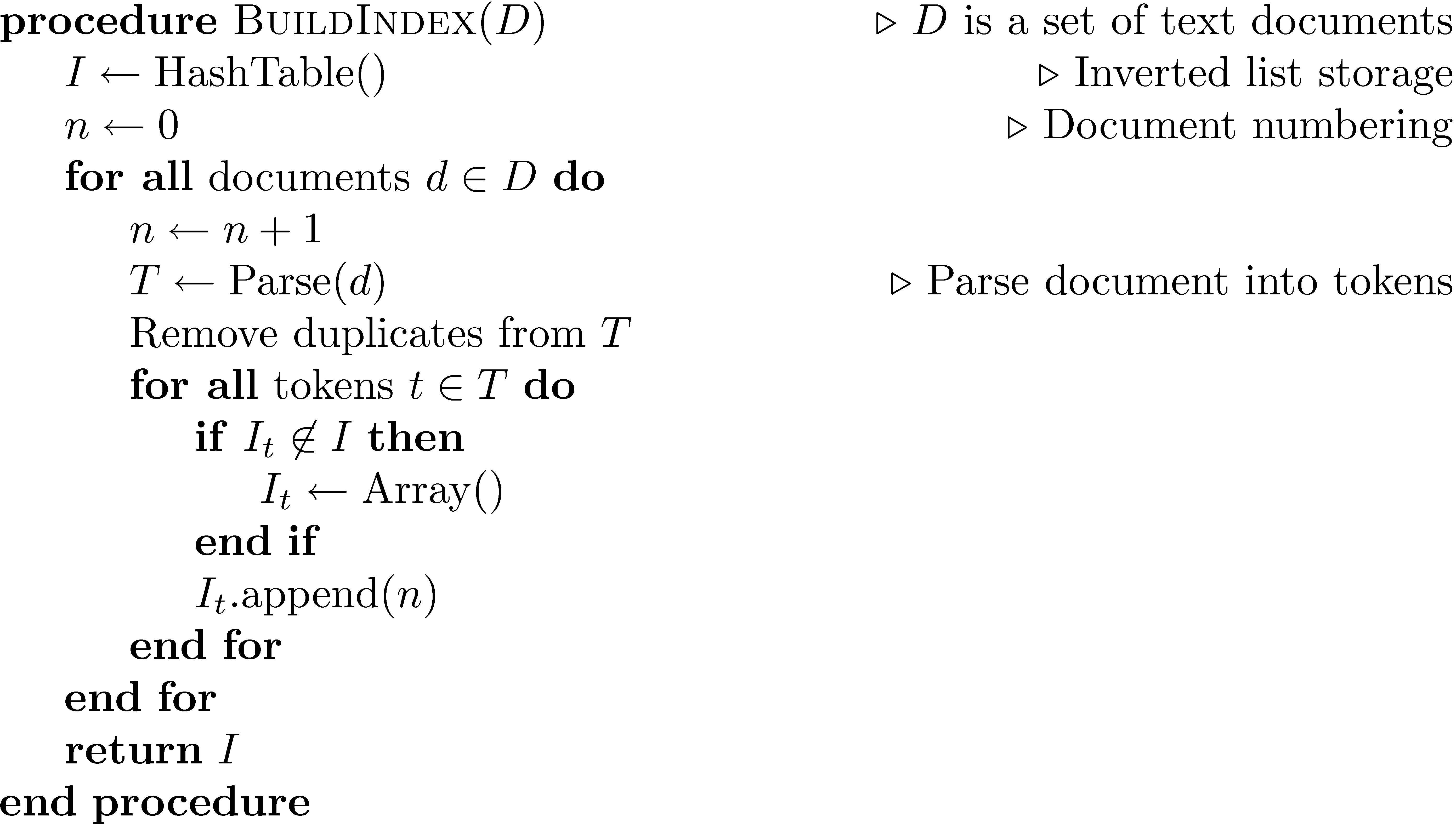 Sec. 4.2
Scaling index construction
In-memory index construction does not scale
Can’t stuff entire collection into memory, sort, then write back
How can we construct an index for very large collections?
Taking into account the hardware constraints we just learned about . . .
Memory, disk, speed, etc.
Sec. 4.2
Sort using disk as “memory”?
Can we use the same index construction algorithm for larger collections, but by using disk instead of memory?
No: Sorting T = 100M records on disk is too slow – too many disk seeks.
We need an external sorting algorithm.
Digression: External Sorting
External Sorting
Problem: Sort 100Gb of data with 1Gb of RAM.
When a file doesn’t fit in memory, there are two stages in sorting:
File is divided into several segments, each of which sorted separately
Sorted segments are merged

Each stage involves reading and writing the file at least once!
2-Way Sort: Requires 3 Buffers
Pass 1: Read a page, sort it, write it.
only one buffer page is used
Pass 2, 3, …, etc.:
 three buffer pages used.
INPUT 1
OUTPUT
INPUT 2
Main memory buffers
Disk
Disk
Main Memory 2-Way Merge Sort
1
2
. . .
3
4
Input page 1
Input page 2
Output page
Disk
Settings:
A frame holds 4 keys.
Two-Way External Merge Sort
6,2
2
Input file
3,4
9,4
8,7
5,6
3,1
PASS 0
Each pass we read + write each page in file.
N pages in the file => the number of passes

So toal cost is:

 
Idea:  Divide and conquer: sort subfiles and merge
1,3
2
1-page runs
3,4
2,6
4,9
7,8
5,6
PASS 1
4,7
1,3
2,3
2-page runs
8,9
5,6
2
4,6
PASS 2
2,3
4,4
1,2
4-page runs
6,7
3,5
6
8,9
PASS 3
1,2
2,3
3,4
8-page runs
4,5
6,6
7,8
9
General External Merge Sort
More than 3 buffer pages.  How can we utilize them?
INPUT 1
. . .
. . .
INPUT 2
. . .
OUTPUT
INPUT B-1
Disk
Disk
B Main memory buffers
Cost of External Merge Sort
Back to Inverted Index Construction
Sec. 4.2
BSBI: Blocked sort-based Indexing (Sorting with fewer disk seeks)
12-byte (4+4+4) records (term, doc, freq).
These are generated as we parse docs.
Must now sort 100M such 12-byte records by term.
Define a Block ~ 10M such records
Can easily fit a couple into memory.
Will have 10 such blocks to start with.
Basic idea of algorithm:
Accumulate postings for each block, sort, write to disk.
Then merge the blocks into one long sorted order.
Sec. 4.2
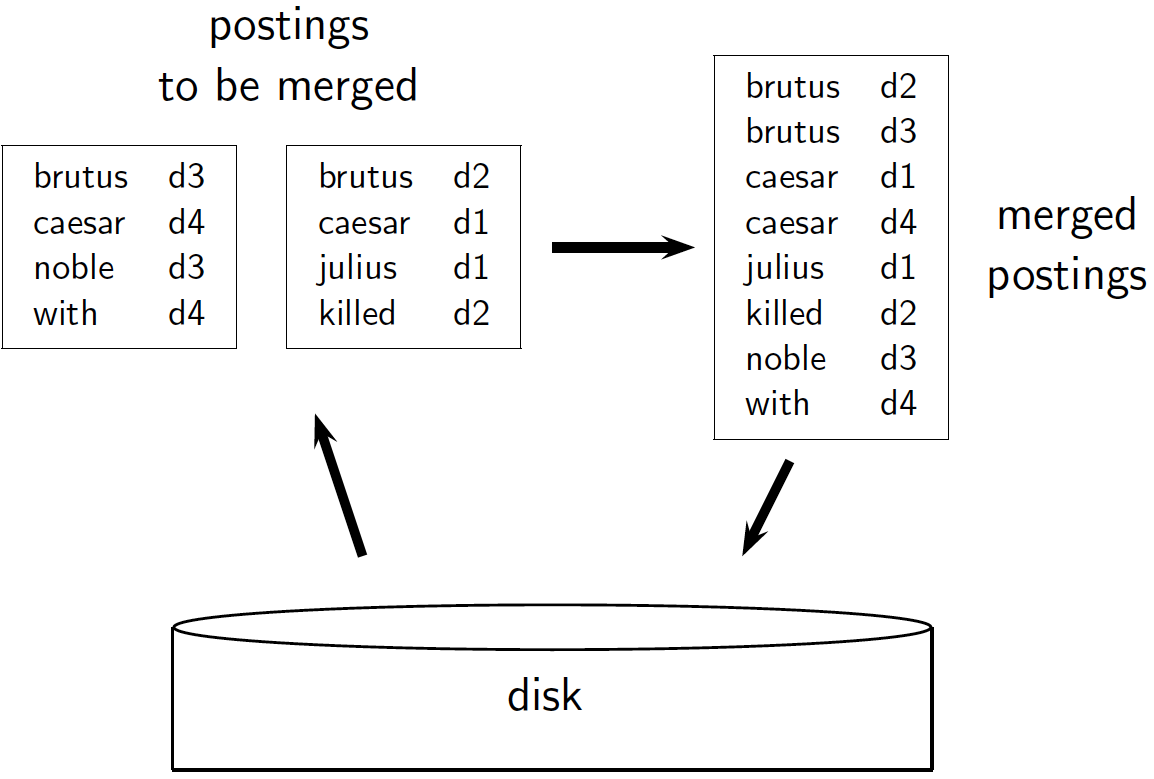 Sec. 4.2
Sorting 10 blocks of 10M records
First, read each block and sort within: 	
Quicksort takes 2N ln N expected steps
In our case 2 x (10M ln 10M) steps
Exercise: estimate total time to read each block from disk and quicksort it.
10 times this estimate – gives us 10 sorted runs of 10M records each.
Sec. 4.2
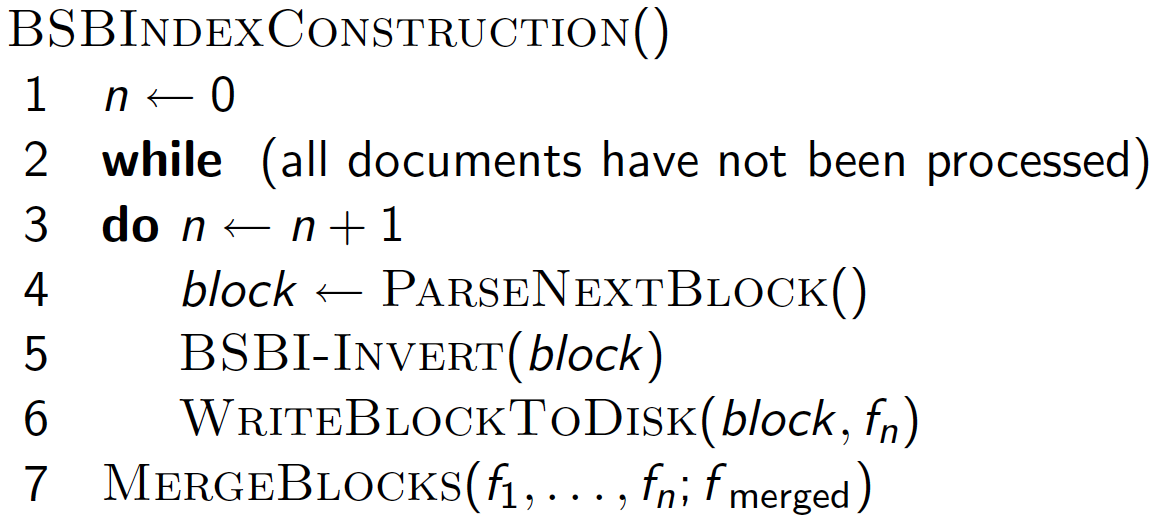 Sec. 4.2
How to merge the sorted runs?
But it is more efficient to do a multi-way merge, where you are reading from all blocks simultaneously
Providing you read decent-sized chunks of each block into memory and then write out a decent-sized output chunk, then you’re not killed by disk seeks
[Speaker Notes: What is the overall complexity of]
Sec. 4.3
Remaining problem with sort-based algorithm
Our assumption was: we can keep the dictionary in memory.
We need the dictionary (which grows dynamically) in order to implement a term to termID mapping.
Actually, we could work with term, docID postings instead of termID, docID postings . 
. . . but then intermediate files become very large. (We would end up with a scalable, but very slow index construction method.)
Sec. 4.3
SPIMI: Single-pass in-memory indexing
Key idea 1: Generate separate dictionaries for each block – no need to maintain term-termID mapping across blocks.
Key idea 2: Don’t sort. Accumulate postings in postings lists as they occur.
With these two ideas we can generate a complete inverted index for each block.
These separate indexes can then be merged into one big index.
Sec. 4.3
SPIMI-Invert
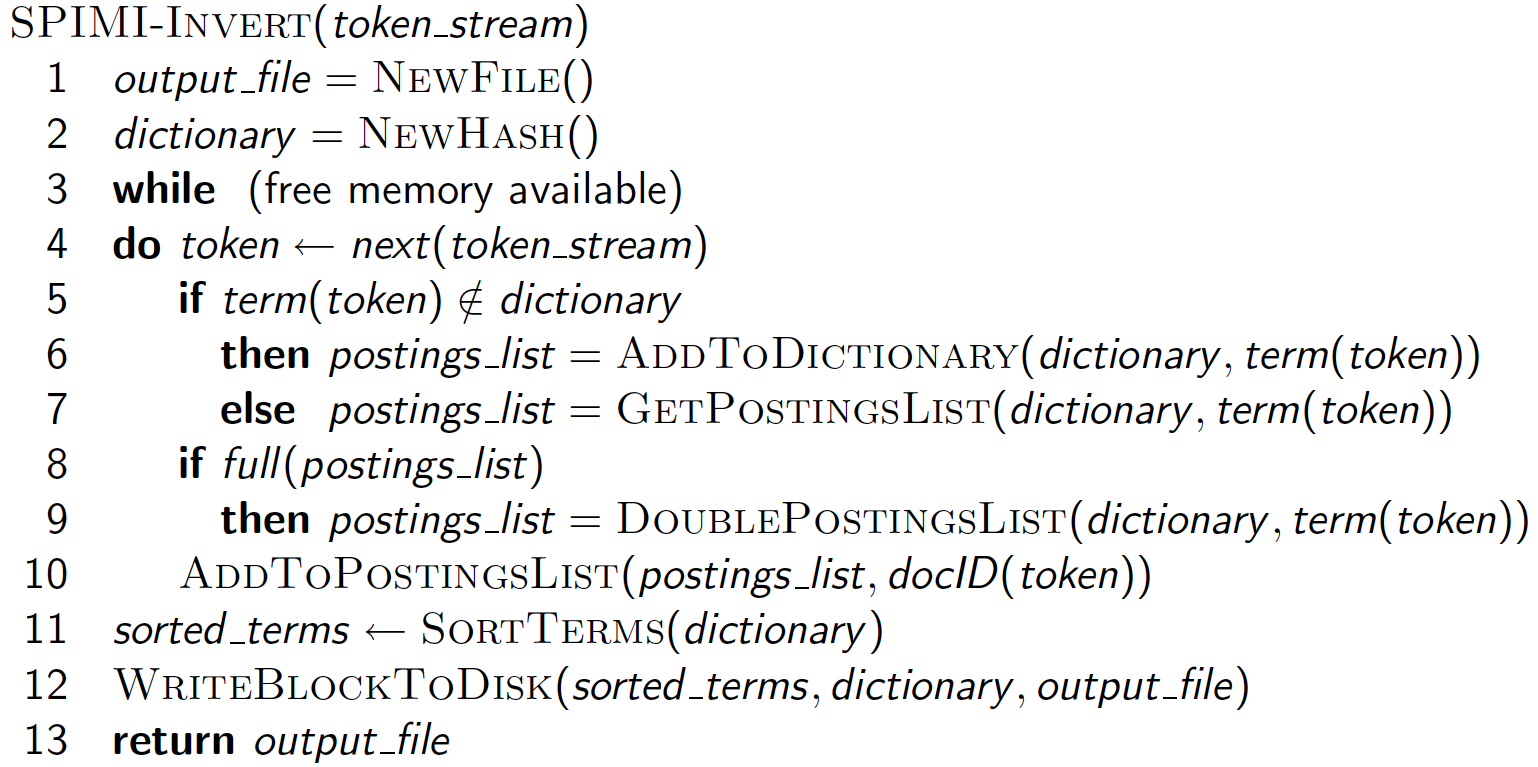 Merging of blocks is analogous to BSBI.
Distributed Indexing
Distributed processing driven by need to index and analyze huge amounts of data (i.e., the Web)
Large numbers of inexpensive servers used rather than larger, more expensive machines
MapReduce is a distributed programming tool designed for indexing and analysis tasks
Example
Given a large text file that contains data about credit card transactions
Each line of the file contains a credit card number and an amount of money
Determine the number of unique credit card numbers
Could use hash table – memory problems
counting is simple with sorted file
Similar with distributed approach
sorting and placement are crucial
Programming Model: MapReduce
Warm-up task:
We have a huge text document

Count the number of times each distinct word appears in the file

Sample application: 
Analyze web server logs to find popular URLs
J. Leskovec, A. Rajaraman, J. Ullman: Mining of Massive Datasets, http://www.mmds.org
72
Task: Word Count
Case 1: 
File too large for memory, but all <word, count> pairs fit in memory
Case 2:
Count occurrences of words:
words(doc.txt) | sort | uniq -c
where words takes a file and outputs the words in it, one per a line
Case 2 captures the essence of MapReduce
Great thing is that it is naturally parallelizable
73
MapReduce: Overview
Sequentially read a lot of data
Map:
Extract something you care about
Group by key: Sort and Shuffle
Reduce:
Aggregate, summarize, filter or transform
Write the result
Outline stays the same, Map and Reduce change to fit the problem
74
map
map
k
k
k
v
v
v
k
k
k
v
v
v
MapReduce: The Map Step
Input
key-value pairs
Intermediate
key-value pairs
…
…
k
v
75
Intermediate
key-value pairs
Key-value groups
reduce
reduce
k
k
v
v
k
v
v
v
k
k
k
v
v
v
Group
by key
k
v
v
k
v
…
…
k
v
k
v
MapReduce: The Reduce Step
Output 
key-value pairs
…
76
More Specifically
Input: a set of key-value pairs
Programmer specifies two methods:
Map(k, v)  <k’, v’>*
Takes a key-value pair and outputs a set of key-value pairs
E.g., key is the filename, value is a single line in the file
There is one Map call for every (k,v) pair
Reduce(k’, <v’>*)  <k’, v’’>*
All values v’ with same key k’ are reduced together and processed in v’ order
There is one Reduce function call per unique key k’
77
MapReduce: Word Counting
Provided by the programmer
Provided by the programmer
MAP:
Read input and produces a set of key-value pairs
Group by key:
Collect all pairs with same key
Reduce:
Collect all values belonging to the key and output
Sequentially read the data
Only    sequential    reads
The crew of the space shuttle Endeavor recently returned to Earth as ambassadors, harbingers of a new era of space exploration. Scientists at NASA are saying that the recent assembly of the Dextre bot is the first step in a long-term space-based man/mache partnership. '"The work we're doing now -- the robotics we're doing -- is what we're going to need ……………………..
(The, 1)
(crew, 1)
(of, 1)
(the, 1)
(space, 1)
(shuttle, 1)
(Endeavor, 1)
(recently, 1)
….
(crew, 1)
(crew, 1)
(space, 1)
(the, 1)
(the, 1)
(the, 1)
(shuttle, 1)
(recently, 1)
…
(crew, 2)
(space, 1)
(the, 3)
(shuttle, 1)
(recently, 1)
…
Big document
(key, value)
(key, value)
(key, value)
78
Word Count Using MapReduce
map(key, value):
// key: document name; value: text of the document
	for each word w in value:
		emit(w, 1)
reduce(key, values):
// key: a word; value: an iterator over counts
	result = 0
	for each count v in values:
		result += v
	emit(key, result)
79
Map-Reduce: Environment
Map-Reduce environment takes care of:
Partitioning the input data
Scheduling the program’s execution across a set of machines
Performing the group by key step
Handling machine failures
Managing required inter-machine communication
80
Map-Reduce: A diagram
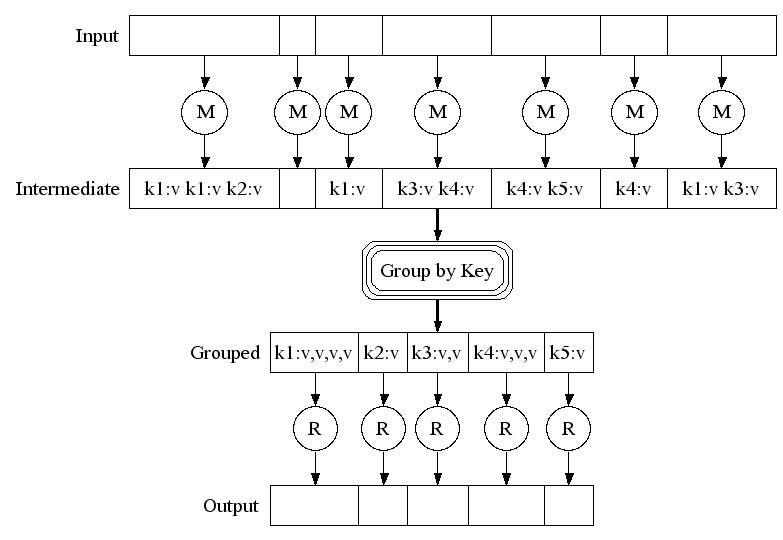 Big document
MAP:
Read input and produces a set of key-value pairs
Group by key:
Collect all pairs with same key
(Hash merge, Shuffle, Sort, Partition)
Reduce:
Collect all values belonging to the key and output
81
Map-Reduce: In Parallel
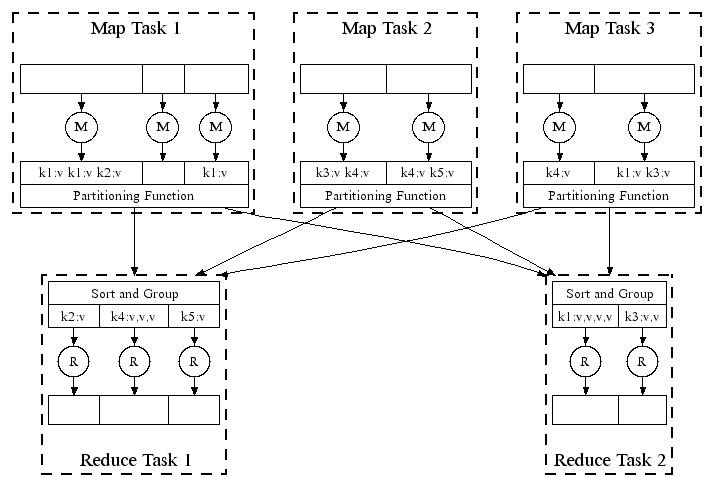 All phases are distributed with many tasks doing the work
82
Map-Reduce
Input 0
Input 1
Input 2
Programmer specifies:
Map and Reduce and input files
Workflow:
Read inputs as a set of key-value-pairs
Map transforms input kv-pairs into a new set of k'v'-pairs
Sorts & Shuffles the k'v'-pairs to output nodes
All k’v’-pairs with a given k’ are sent to the same reduce
Reduce processes all k'v'-pairs grouped by key into new k''v''-pairs
Write the resulting pairs to files

All phases are distributed with many tasks doing the work
Map 0
Map 1
Map 2
Shuffle
Reduce 0
Reduce 1
Out 0
Out 1
83
Result Merging
Index merging is a good strategy for handling updates when they come in large batches
For small updates this is very inefficient
instead, create separate index for new documents, merge results from both searches
could be in-memory, fast to update and search
Deletions handled using delete list
Modifications done by putting old version on delete list, adding new version to new documents index